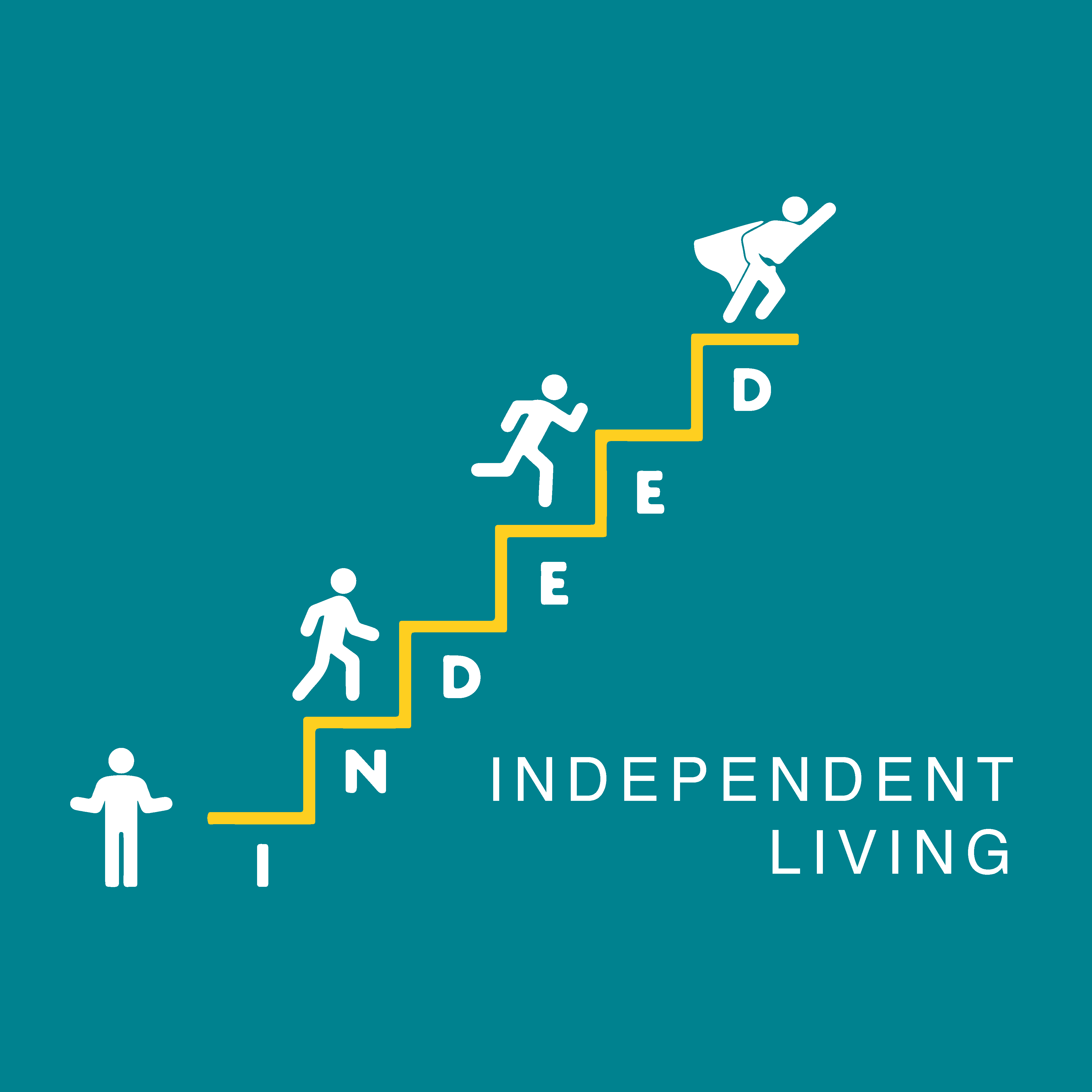 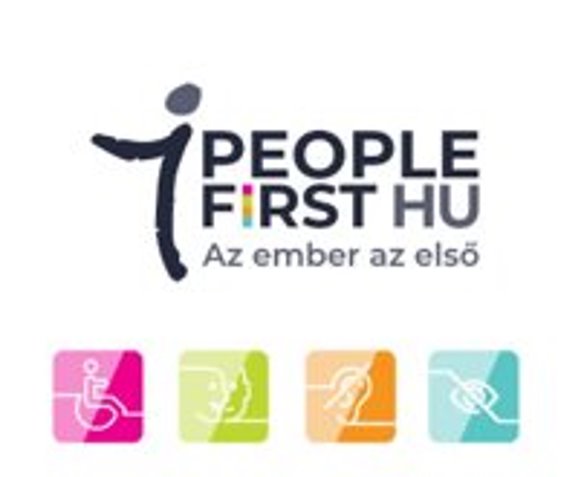 Szeretettel üdvözlünk!
Fogyatékosság és önálló életvitel
 multiplikátor találkozó
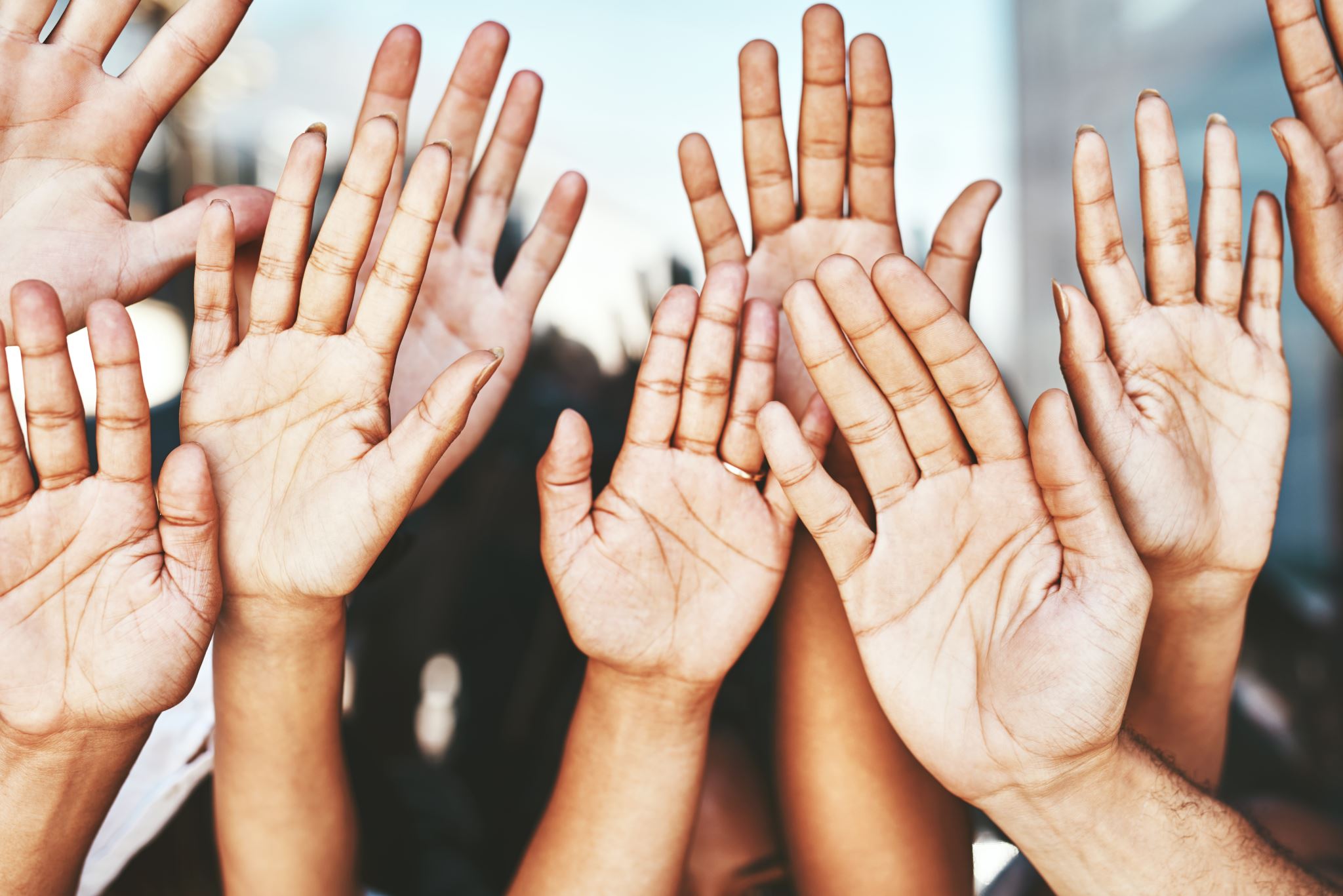 A mai napunk:
Megérkezés, rövid bemutatkozás, elvárások a mai naptól

Az Indeed projekt bemutatása

Vita: van-e ma még jogosultsága a szegregációnak? Pro és kontra.

SZÜNET: enni, innivaló

Beszélgetés: minden probléma közös?

Kiértékelés
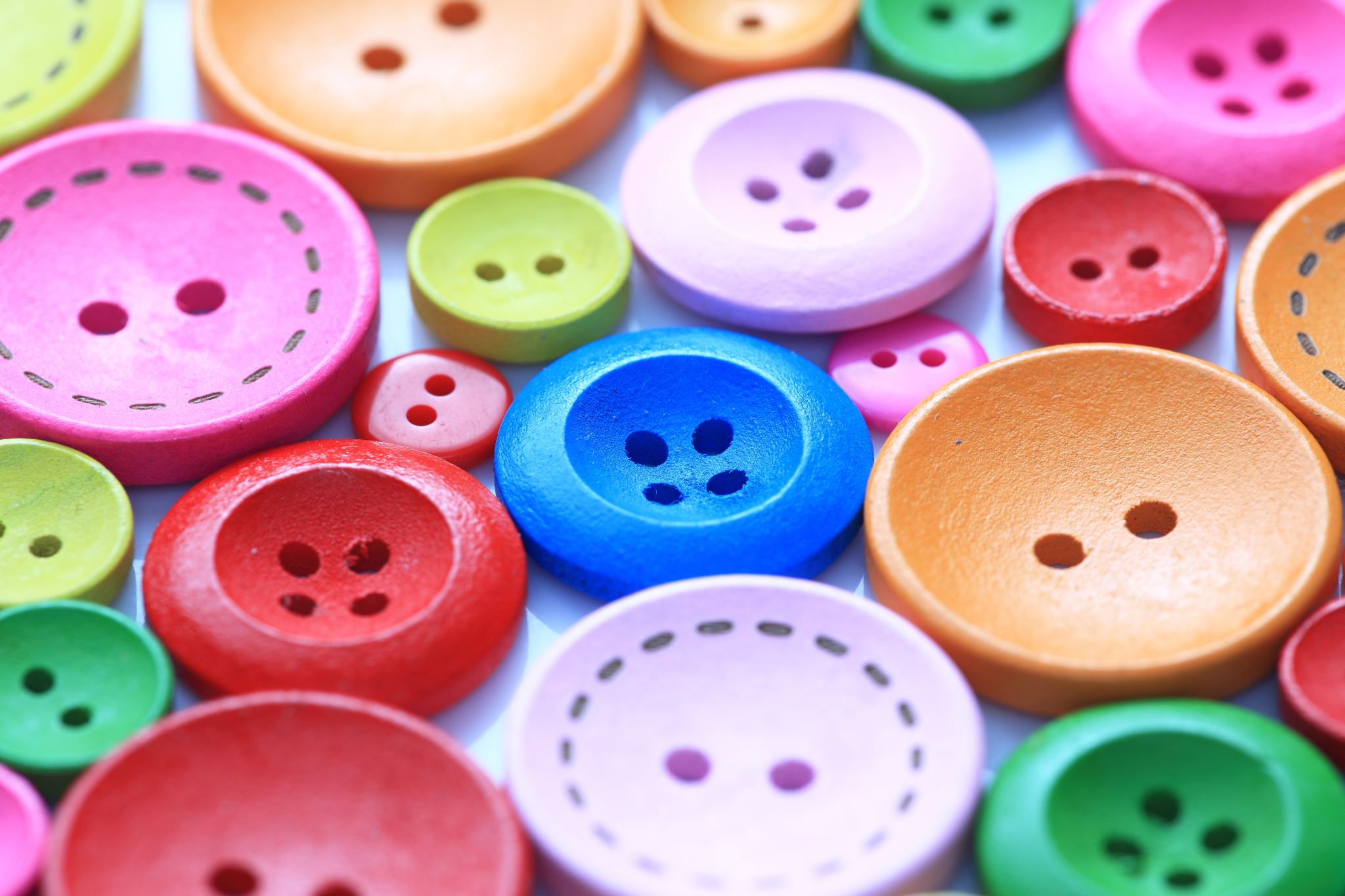 Ismerjük meg egymást
Ki vagyok, honnan jöttem? 


Mi az elvárásom a workshoptól és a projekttől?
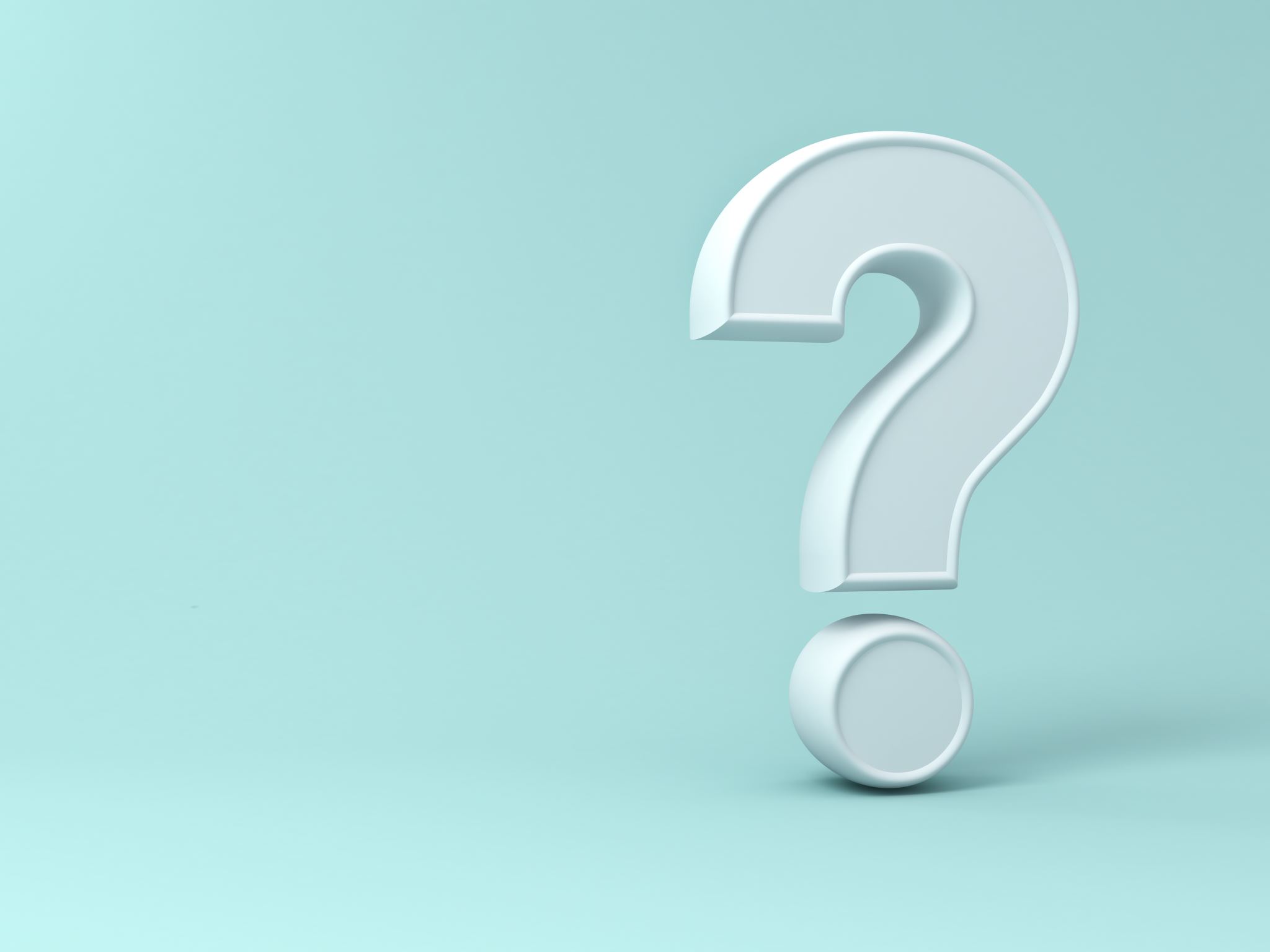 Mi az az indeed projekt
https://peoplefirst.hu/
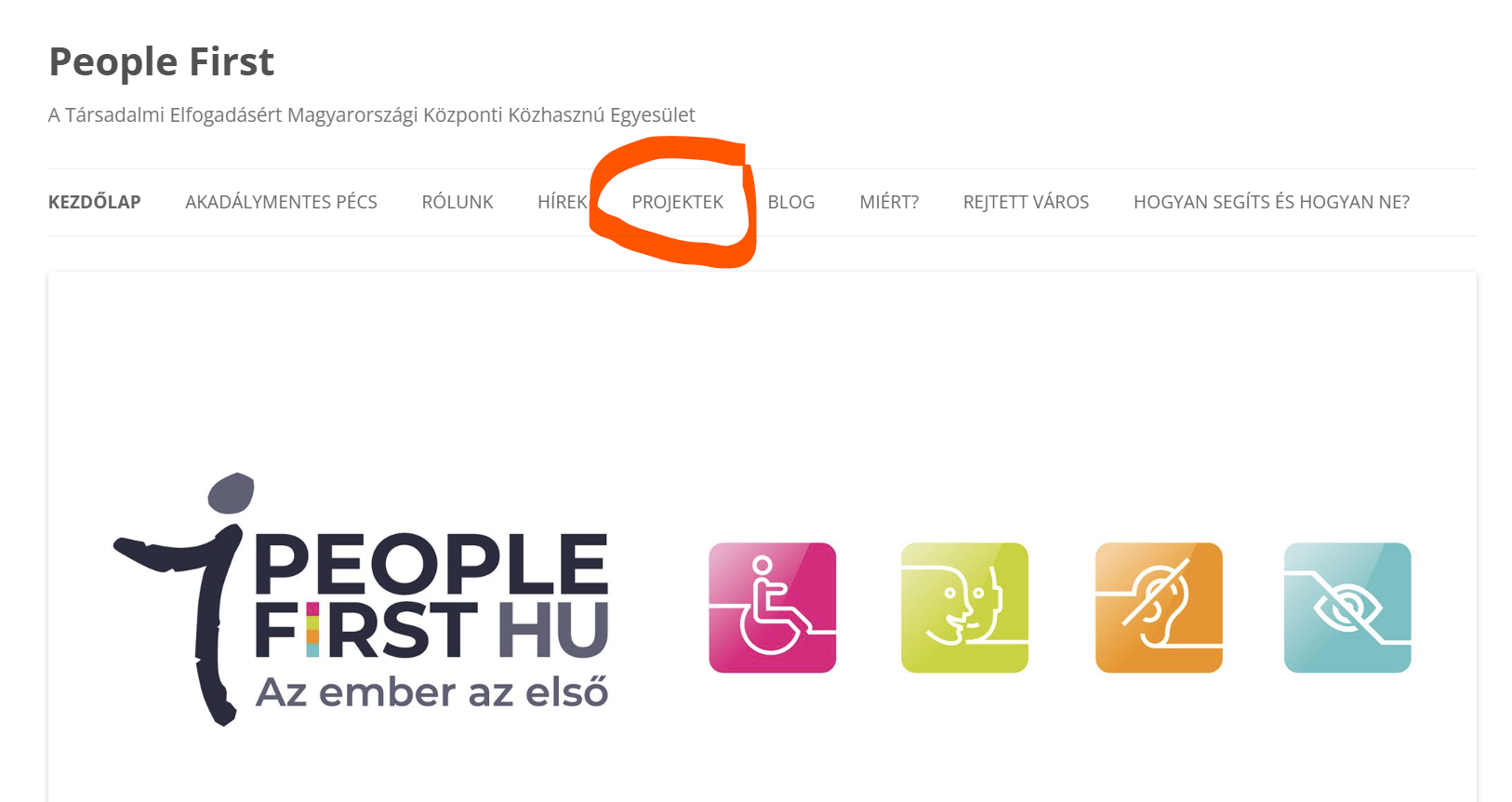 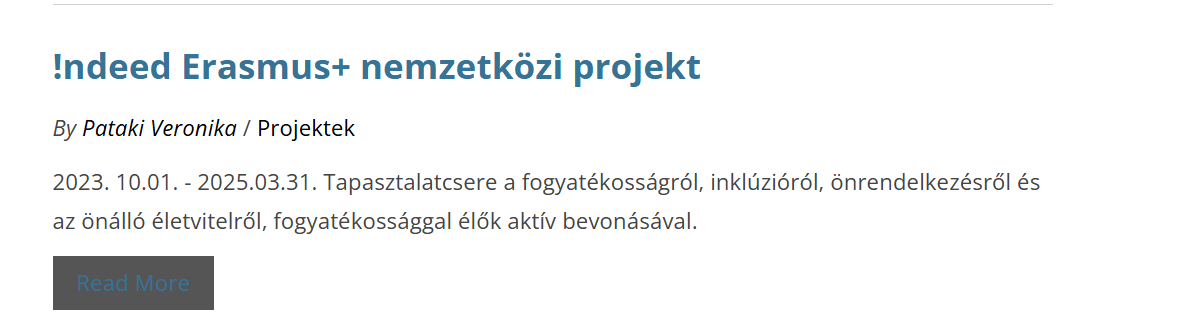 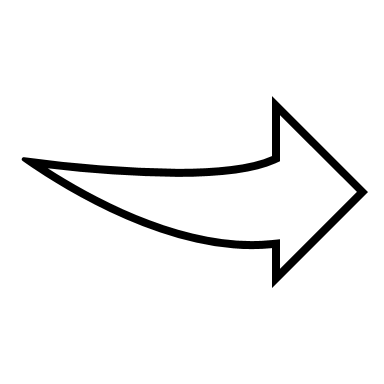 A fogyatékossággal élő emberek önálló életvitellel kapcsolatos megközelítéseinek összehasonlítása Magyarországon, Olaszországban, Szlovákiában és Németországban. 
Jó példák.
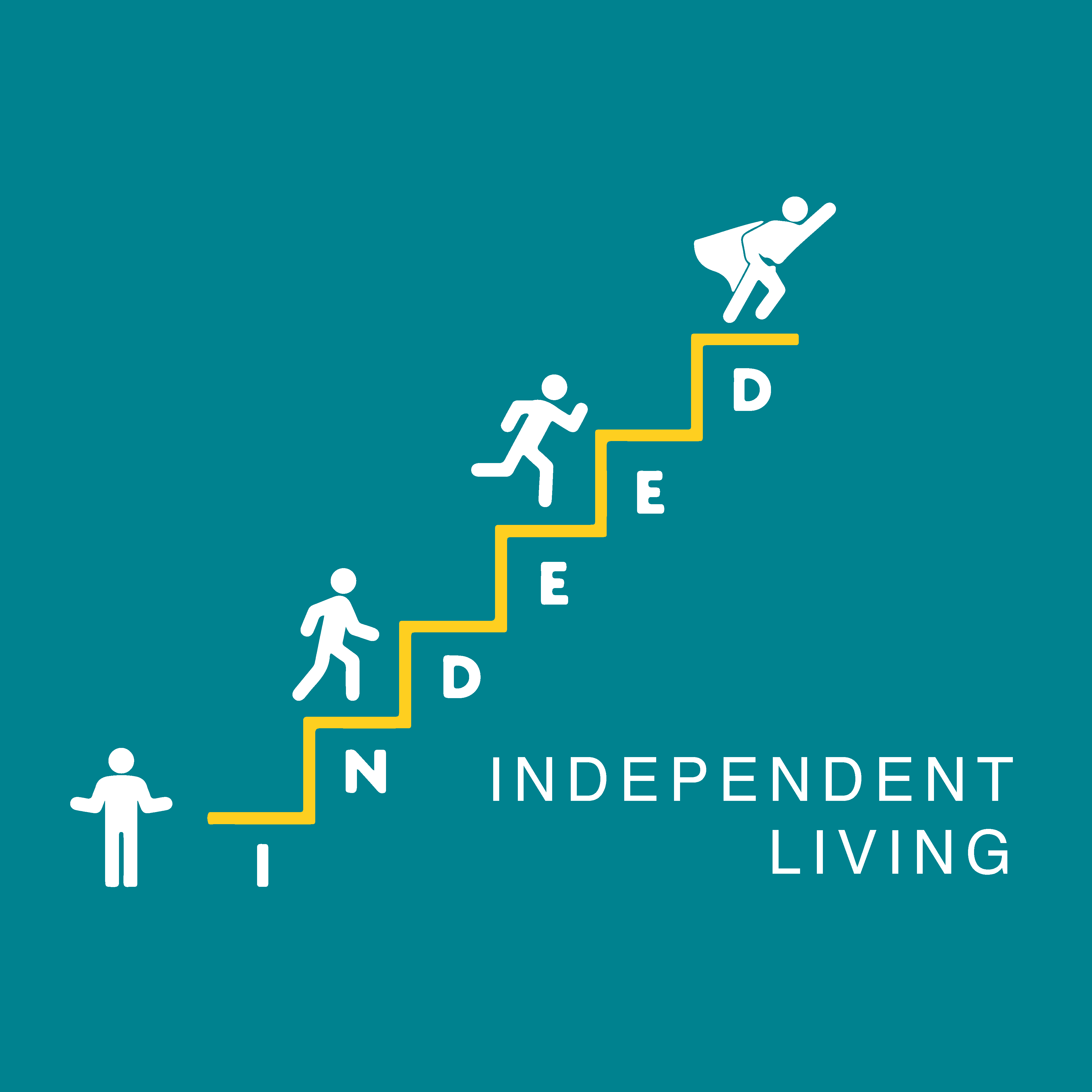 2023. 10.01. - 2025.03.31.
Az érintettek aktív részvétele
Iránymutatás, 
beszélgetések kezdeményezése
A projekt céljai:
Az önérdekérvényesítés erősítése, részvételi szándék erősítése
Saját tapasztalatok, szükségletek feltárása és ezekből fejlesztési ötletek generálása
Európai hálózat létrehozása átfogó koncepciók kidolgozására
Az intézményi ellátásról a közösségi alapú ellátás felé áttérés előmozdítása
A munkaerőpiaci részvétel előmozdítása
Az oktatás és egész életen át való tanulás előmozdítása
Mindezek nyilvános, online formában elérhetővé tétele: Moodle
Folytatás!
Tanulási és képzési lehetőségek a társadalmi befogadás és az önrendelkezés érdekében a hosszú távú gondozásban

2024.10.01.- 2027.05.31.

A tartós ápolásban/gondozásban résztvevő valamennyi szereplő:
 gondozásra szorulók, 
 családtagok/segítők, 
 intézményi dolgozók

Képzési program: Képessé tétel az önrendelkezésre a tartós ápolásban/gondozásban. Szükségletek hatékonyabb kommunikálása a gondozók felé.
  Nagyobb önrendelkezés a mindennapi életben.
Tanácsadó teamek
Bővebben:peoplefirst.hu/projektek
Vita:van-e létjogosultságaa szegregációnak
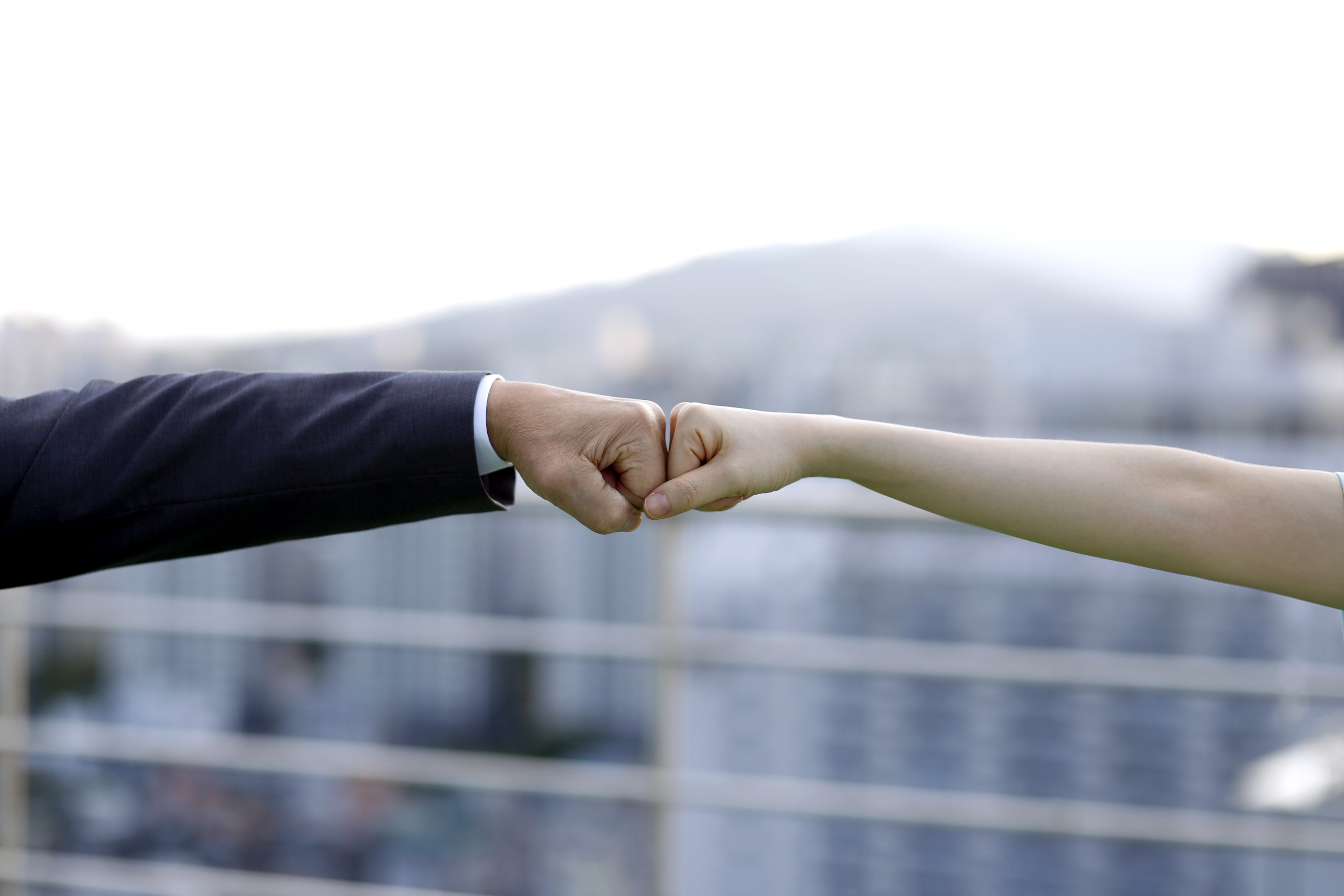 Vita          veszekedés
Nem a vitapartnerre reagálunk, hanem a mondanivalójára

Nincsenek légből kapott állítások 
"úgy hallottam", "brit tudósok szerint", "mindenki tudja hogy"

Ne a magadét ismételgesd, figyelj a másik állításra

Ne farolj ki: "elegem van", "én ezzel lezártam a kérdést"


Légy belátással: a másik esetleg jót mondott


Érvek, SAJÁT tapasztalatok
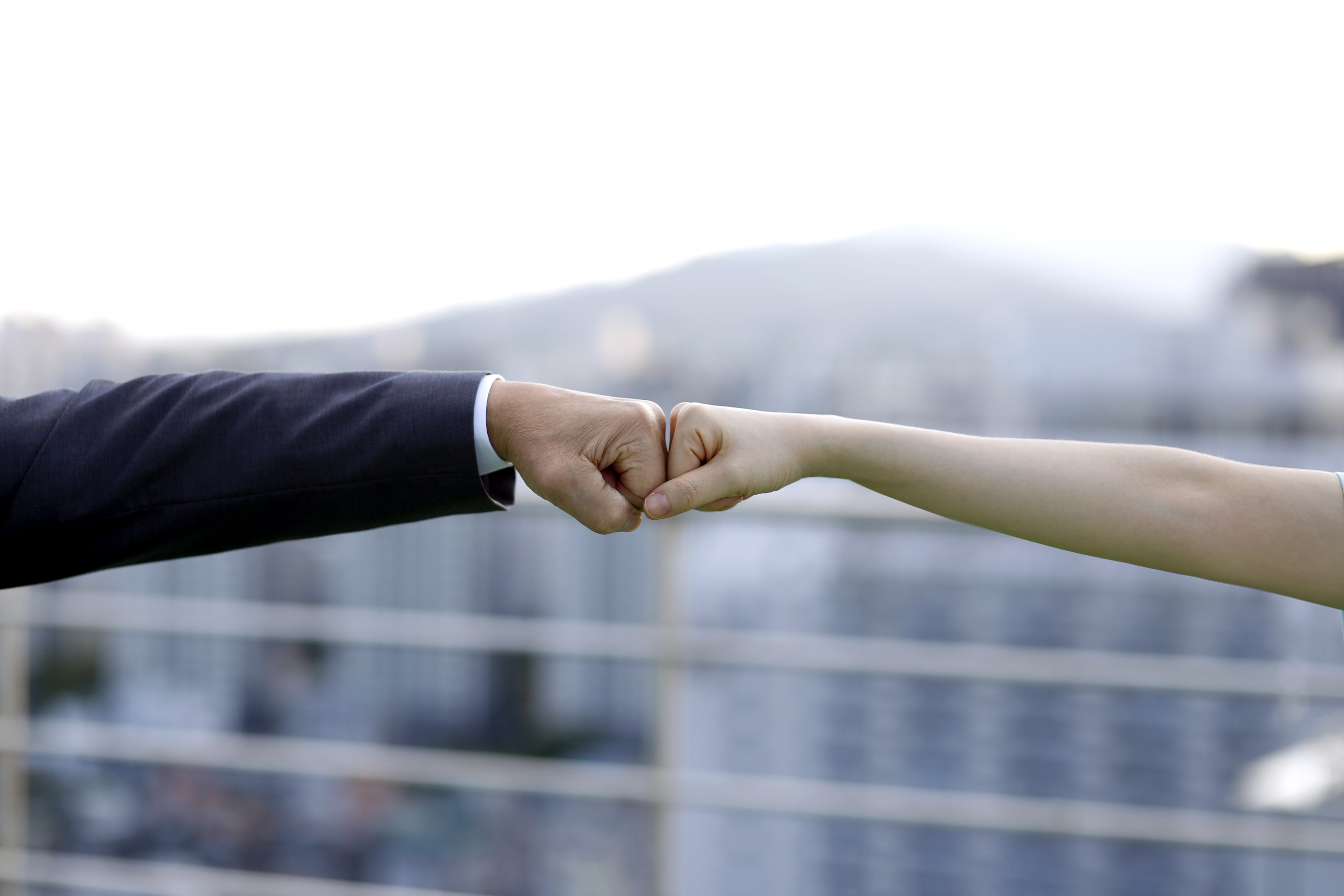 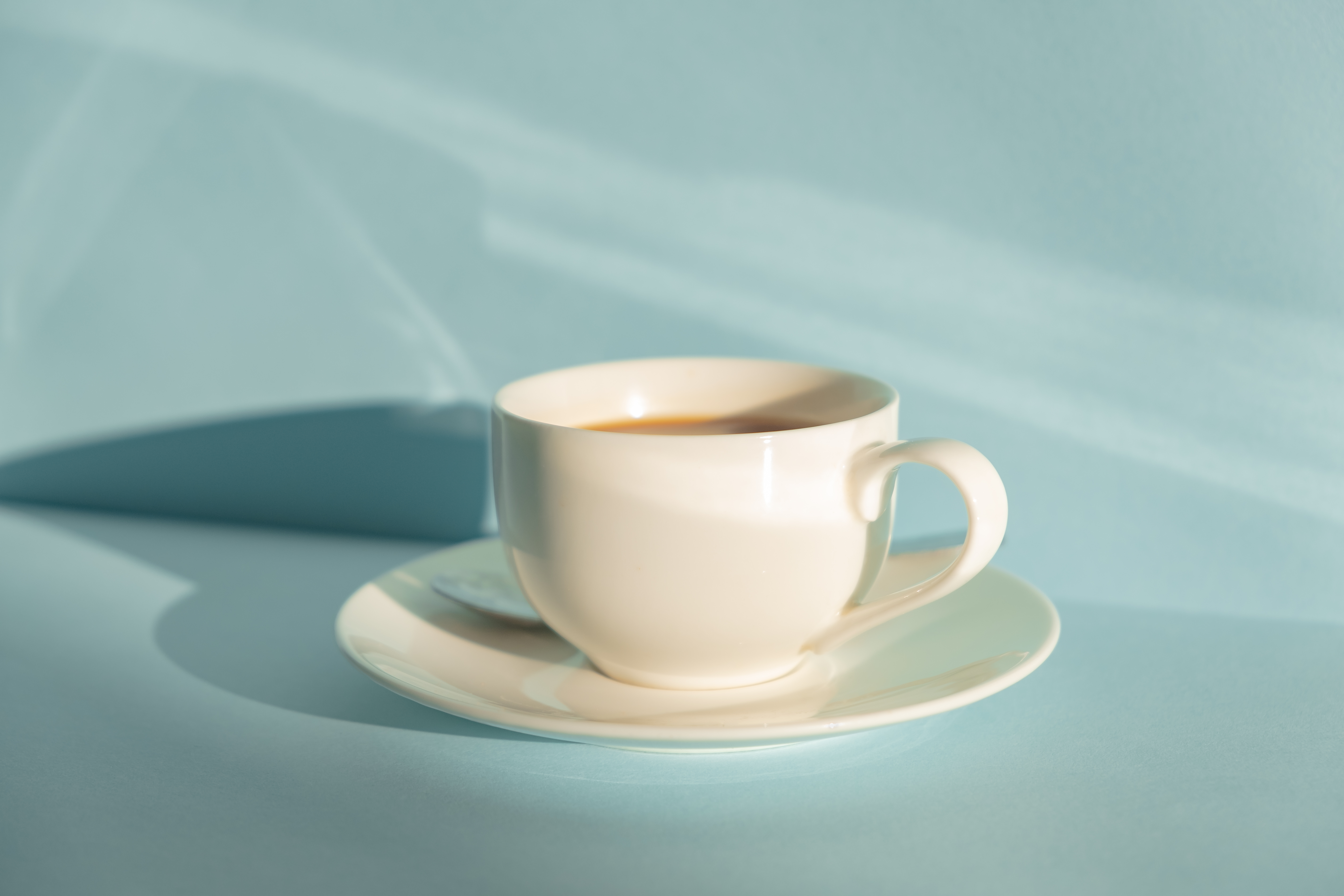 szünet
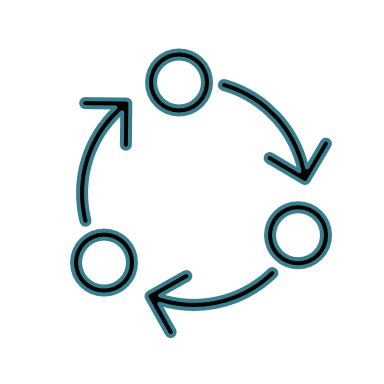 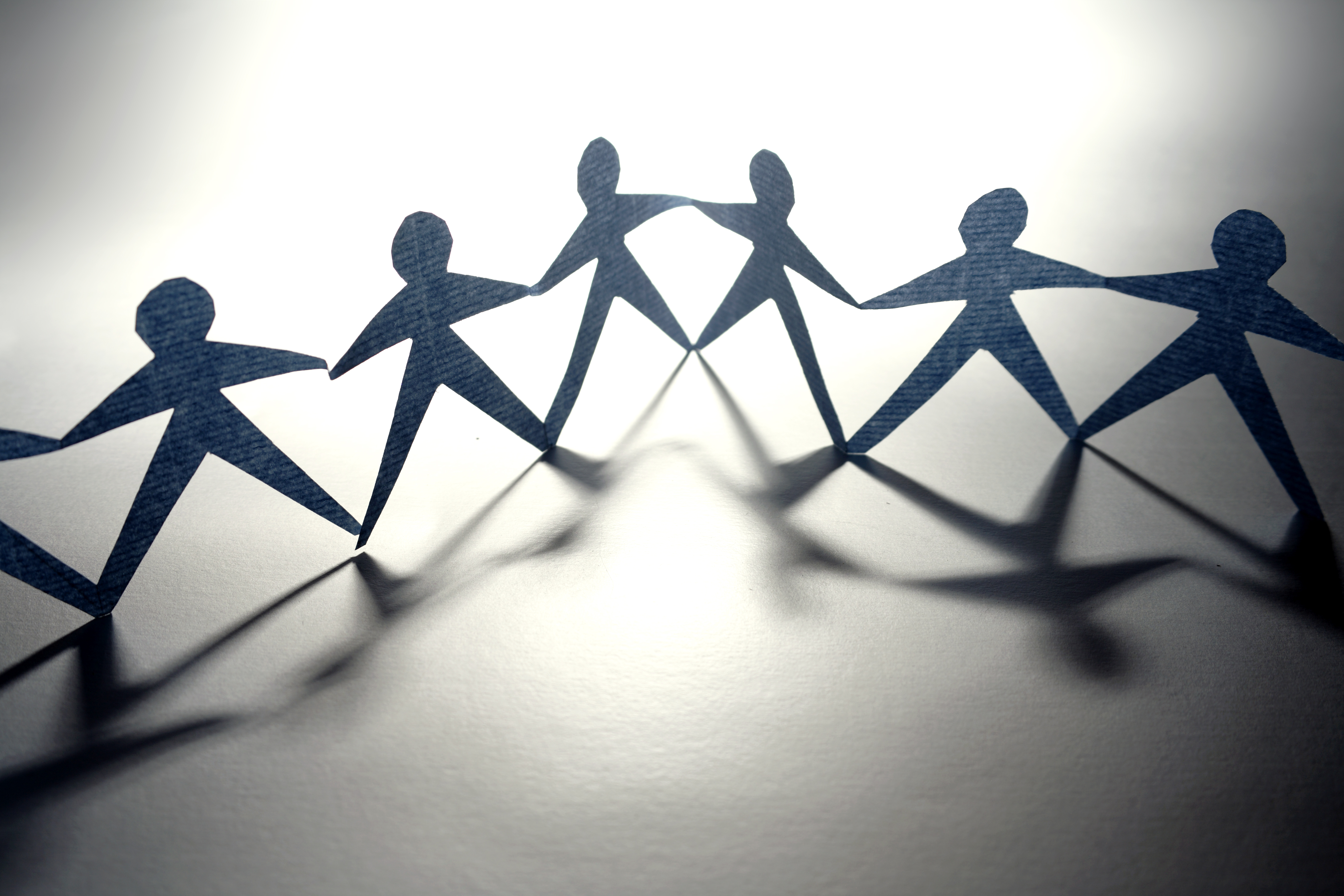 Beszélgetés:minden probléma közös?
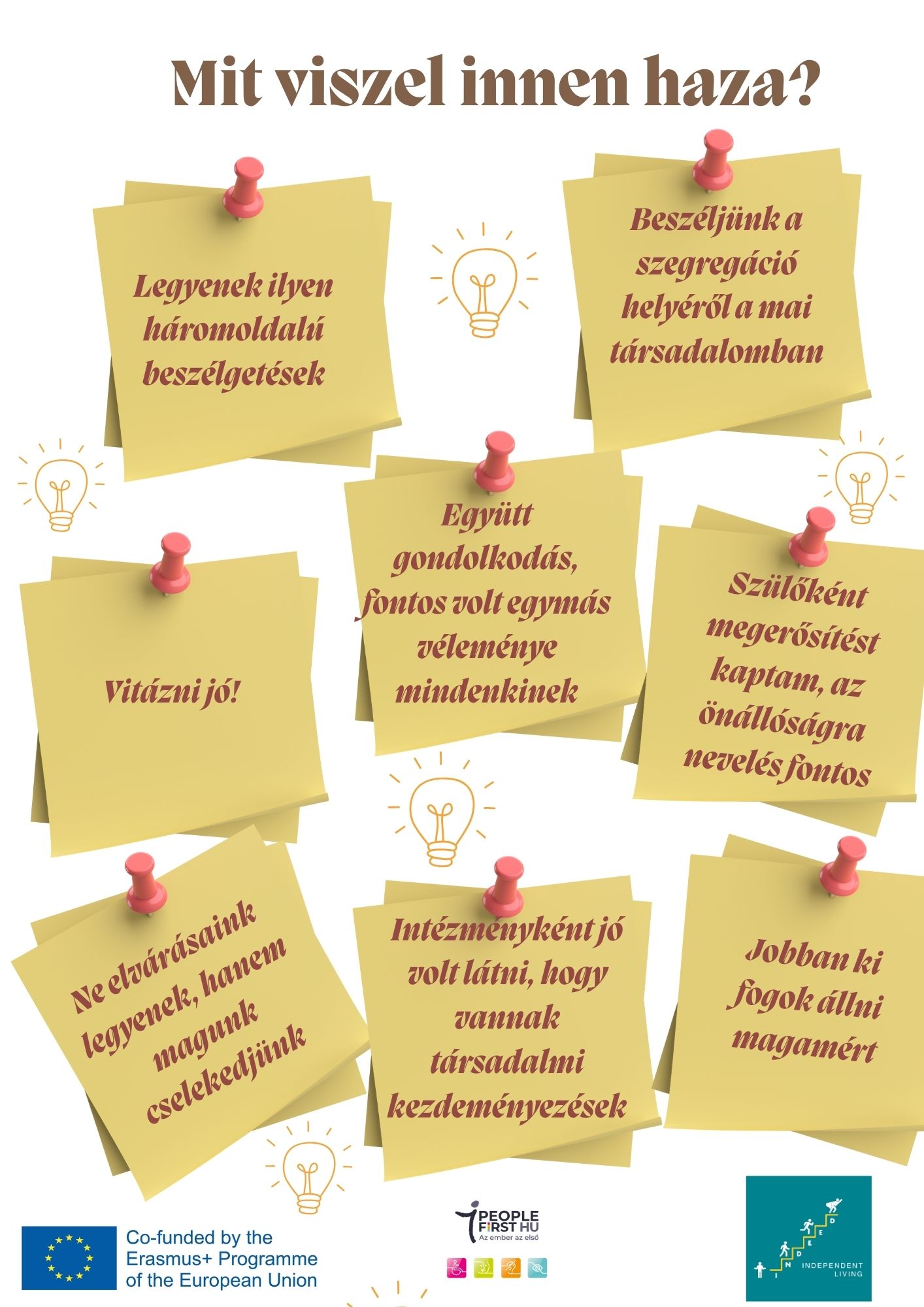 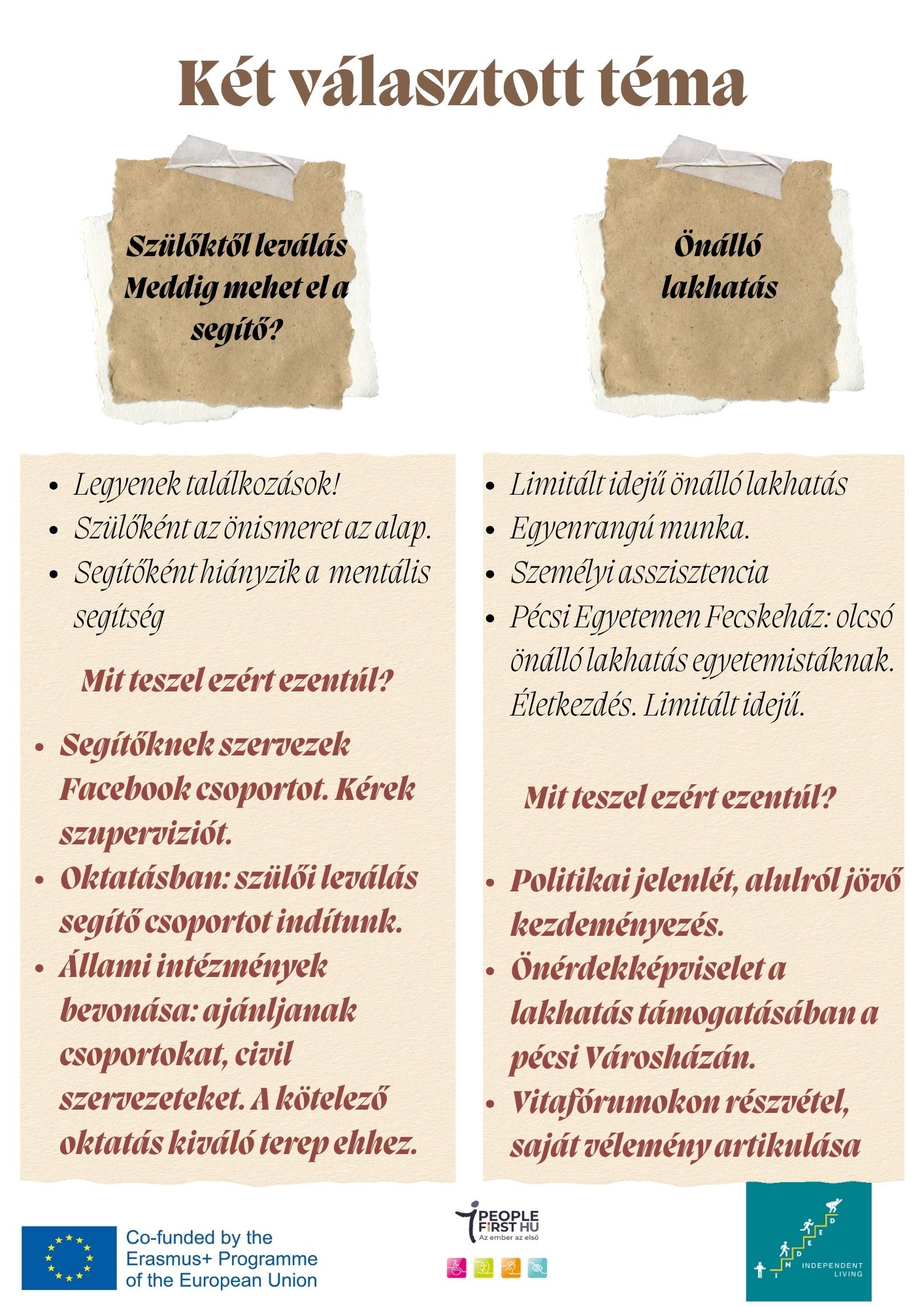 Mit viszel ma innen haza?
Mit KAPTAM 
ettől a megbeszéléstől?
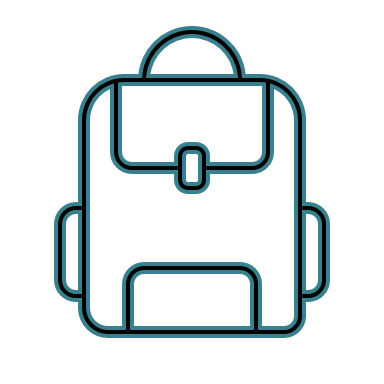 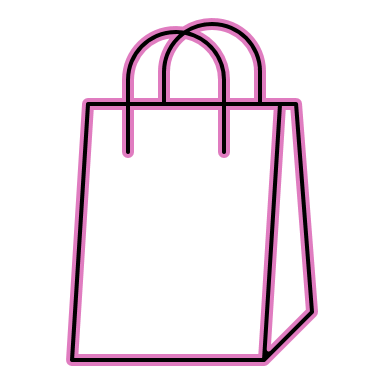 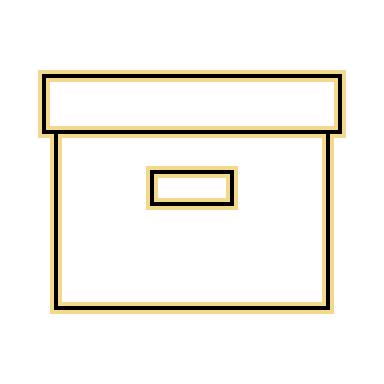 Miben fogok mostantól
  VÁLTOZTATNI ?
A LEGJOBB 
az volt MA.....
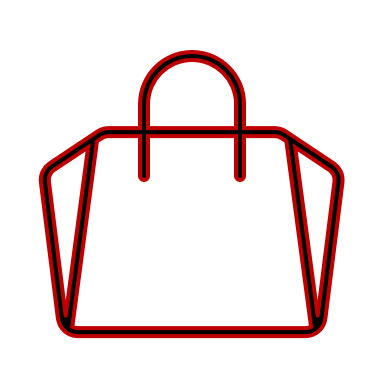 Úgy lehetne 
MÉG JOBB...
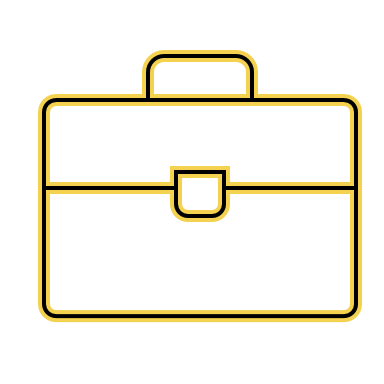 LEGKÖZELEBB erről beszélgetnék.....
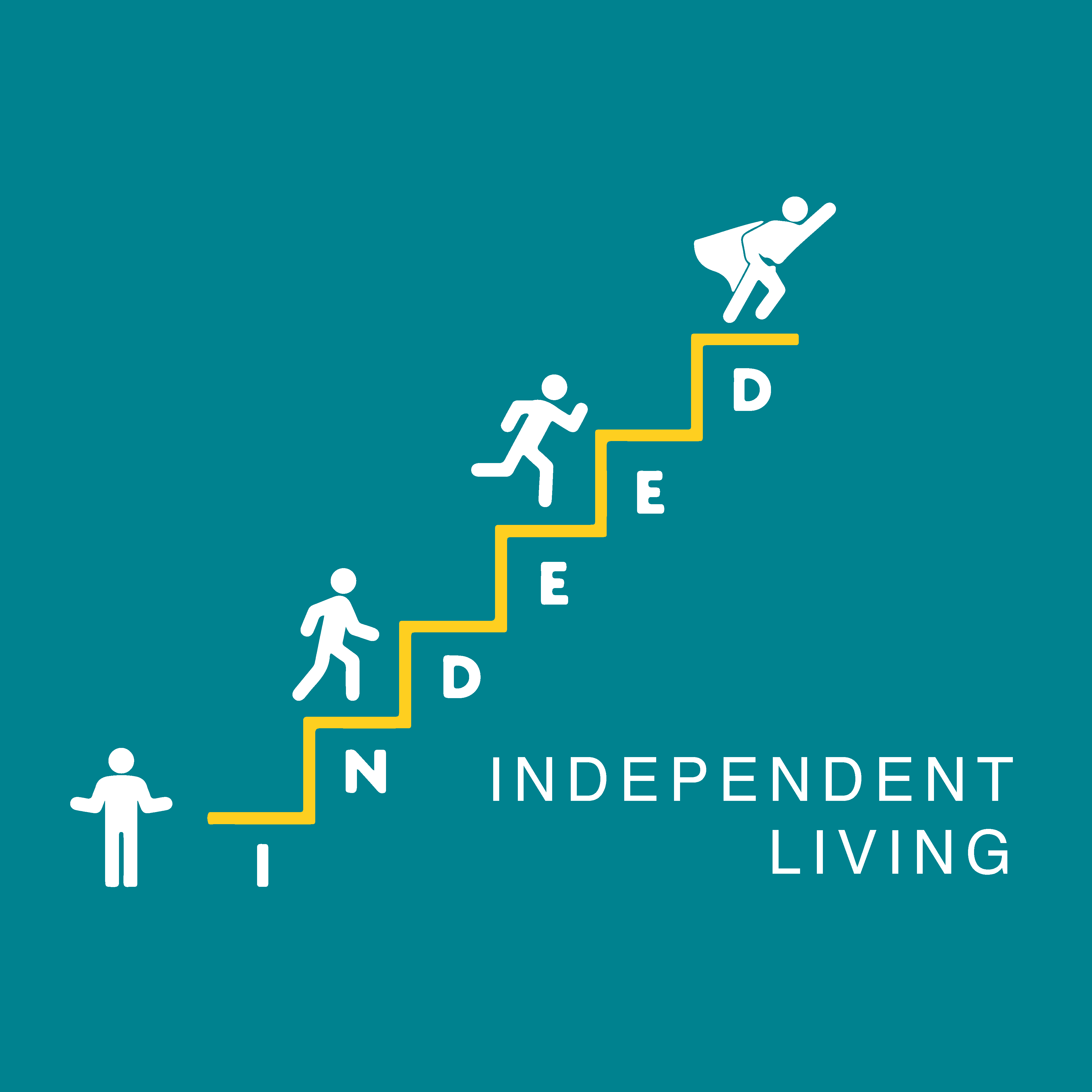 Nagyon köszönjük, hogy együtt voltunk!
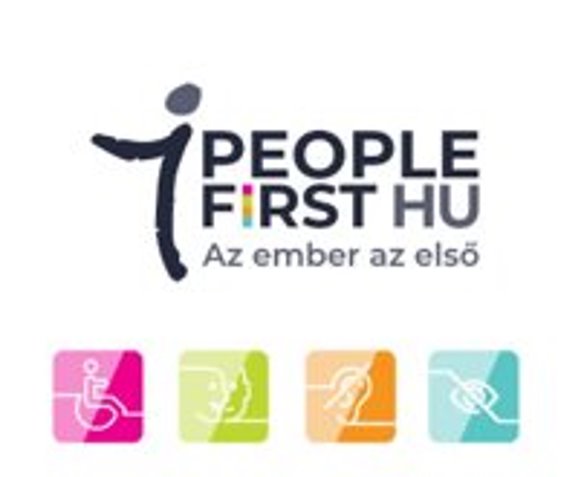 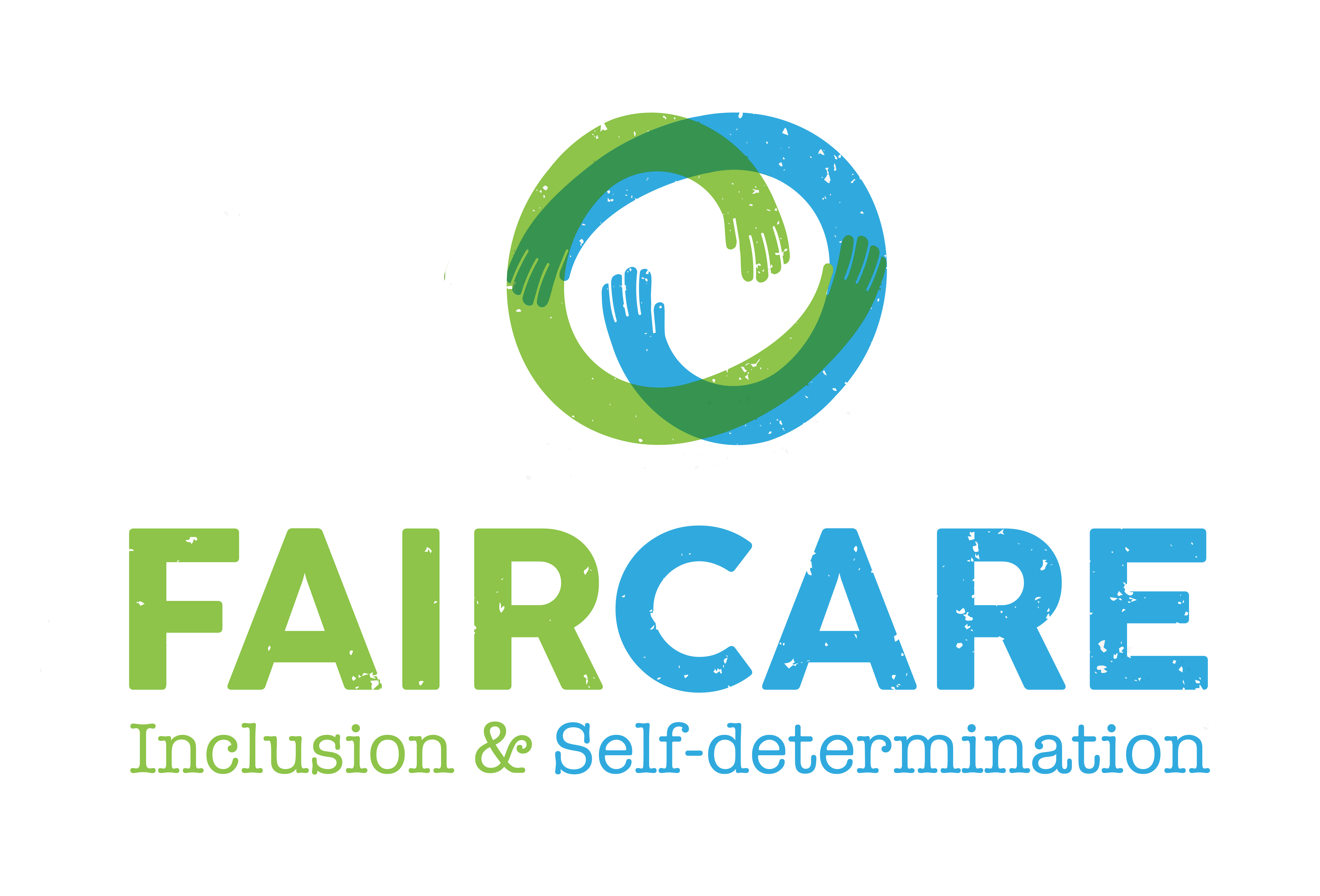 Maradjunk kapcsolatban, FOLYTATJUK!
Email: info@peoplefirst.hu